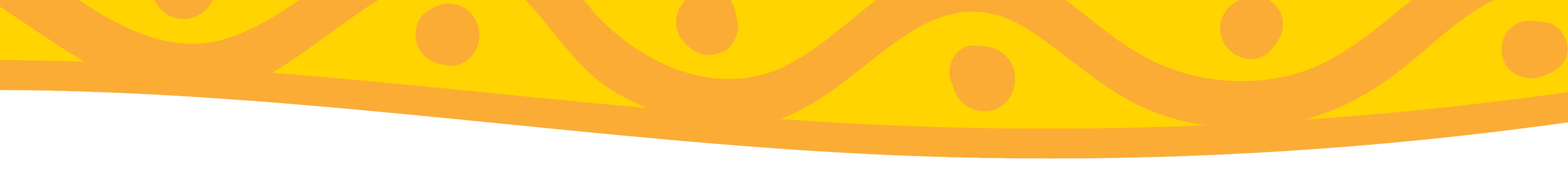 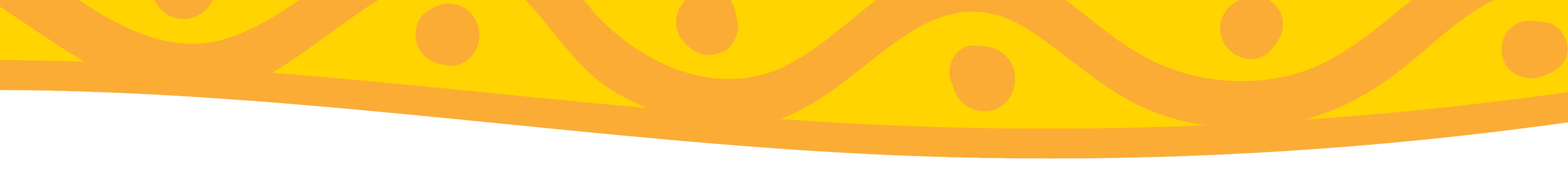 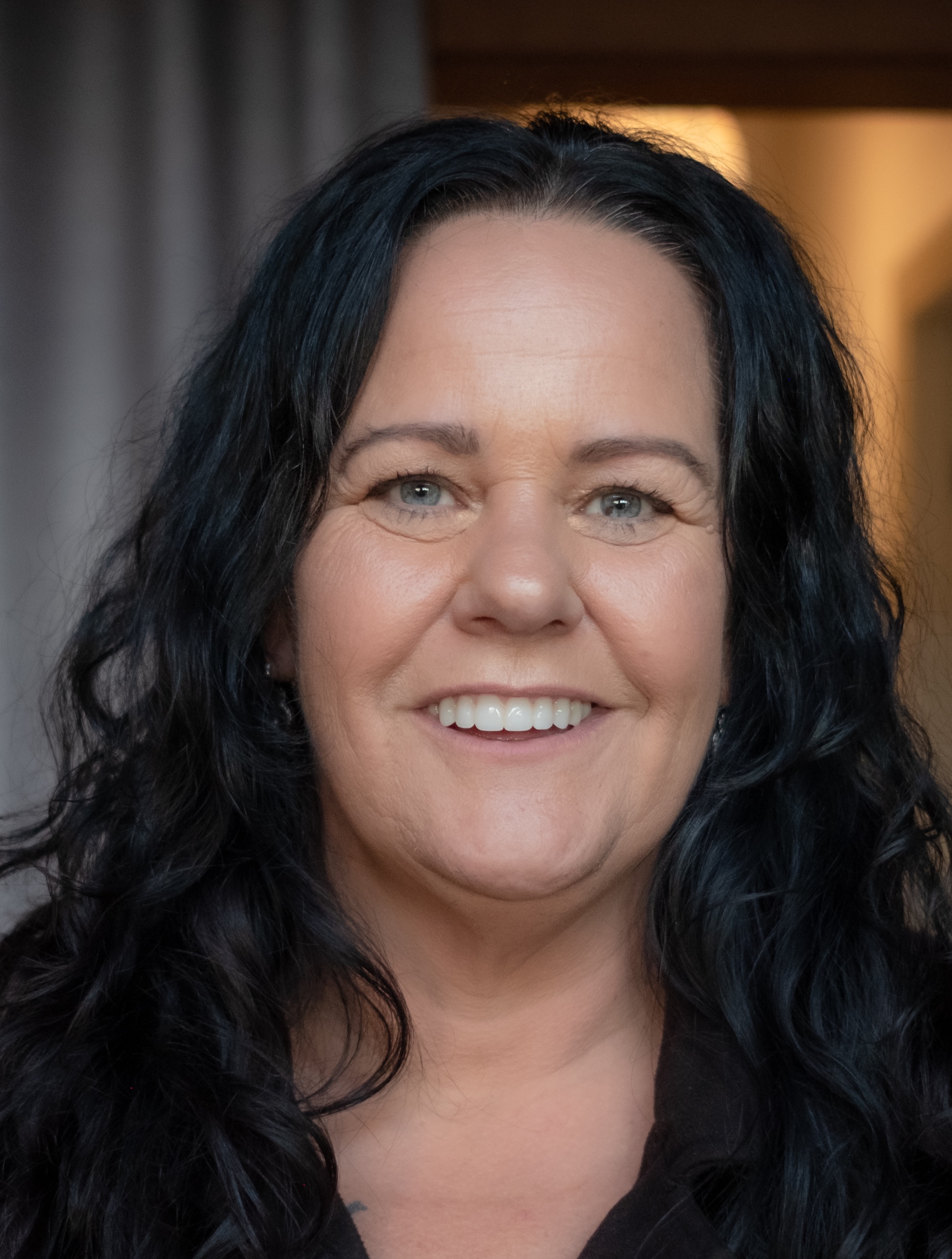 “It’s a very simple test that can give a lot of peace of mind”. 

- Simone, Awabakal Country
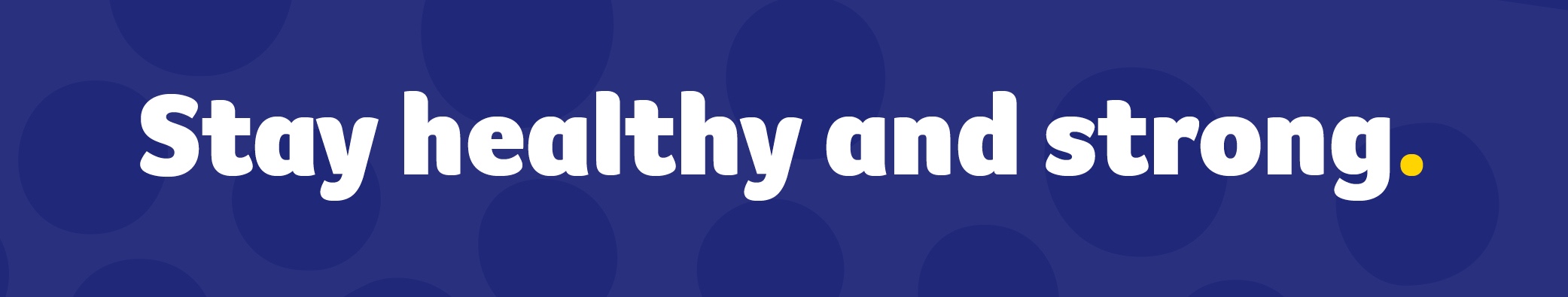 [Speaker Notes: To change the photo, right-click in the centre of the image and select ‘change picture’, then upload the replacement photo.
Quote textbox is editable.]
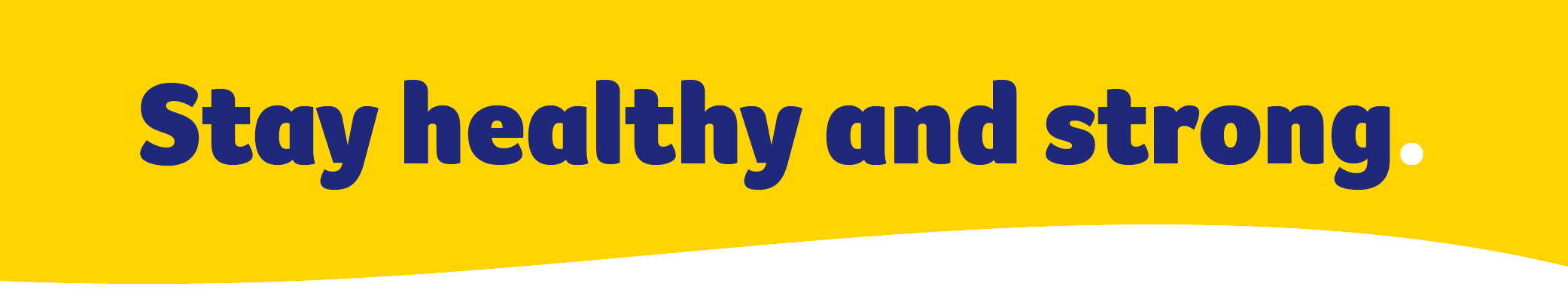 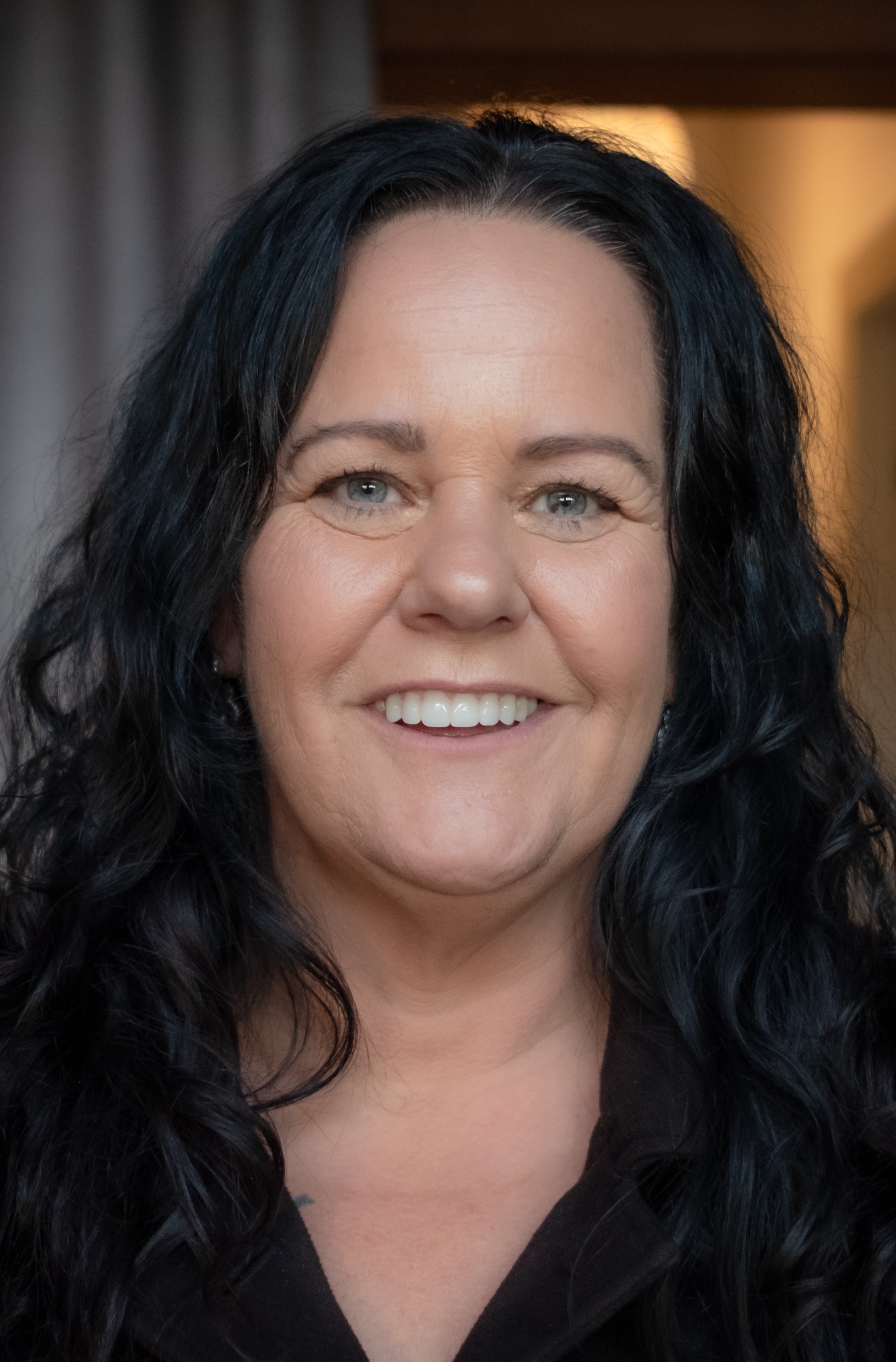 “The screening test takes five minutes, but it could save your life”. 

- Simone, Awabakal Country
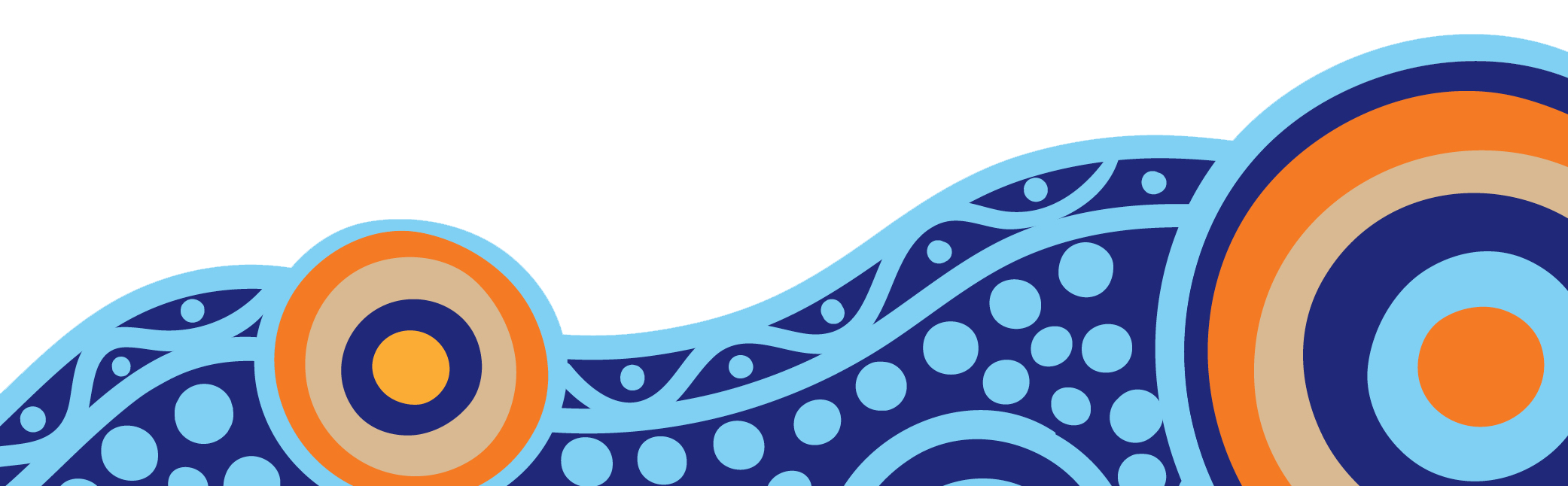 [Speaker Notes: To change the photo, right-click in the centre of the image and select ‘change picture’, then upload the replacement photo.
Quote textbox is editable.]
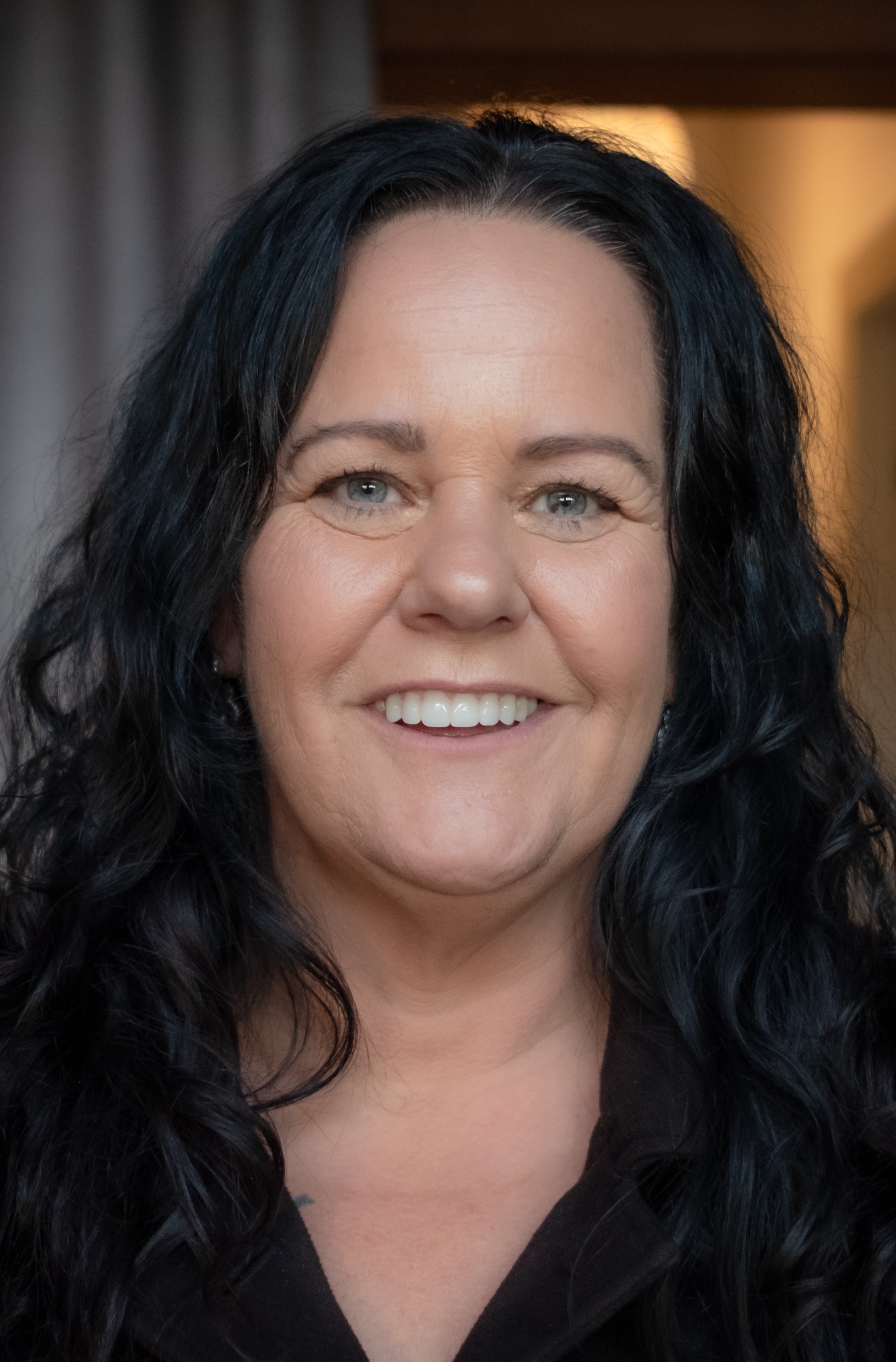 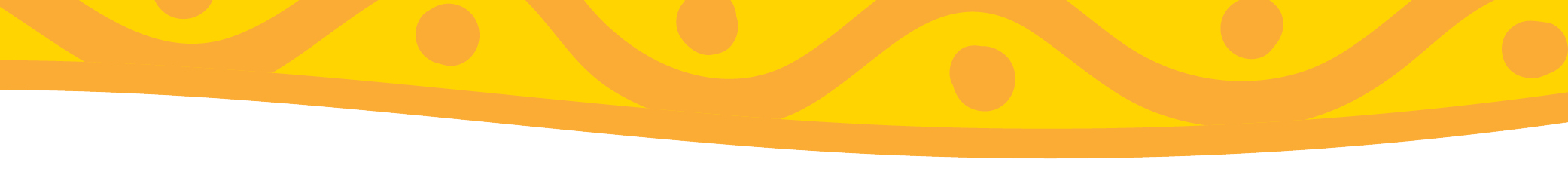 “Come on you mob, it’s a quick and simple test that could save your life”.

- Simone, Awabakal Country
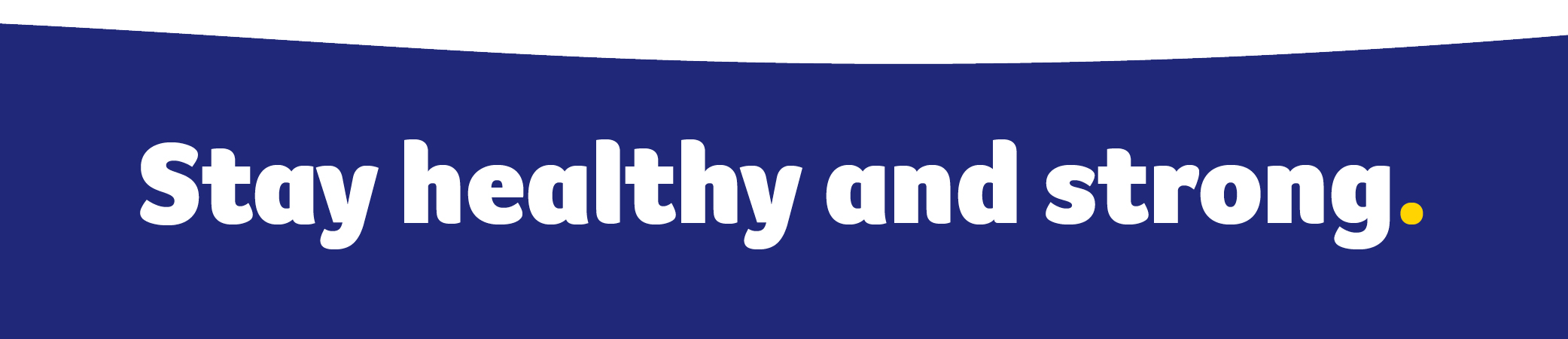 [Speaker Notes: To change the photo, right-click in the centre of the image and select ‘change picture’, then upload the replacement photo.
Quote textbox is editable.]
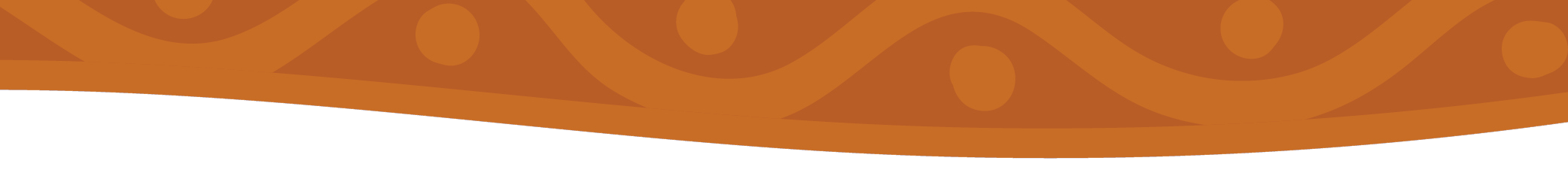 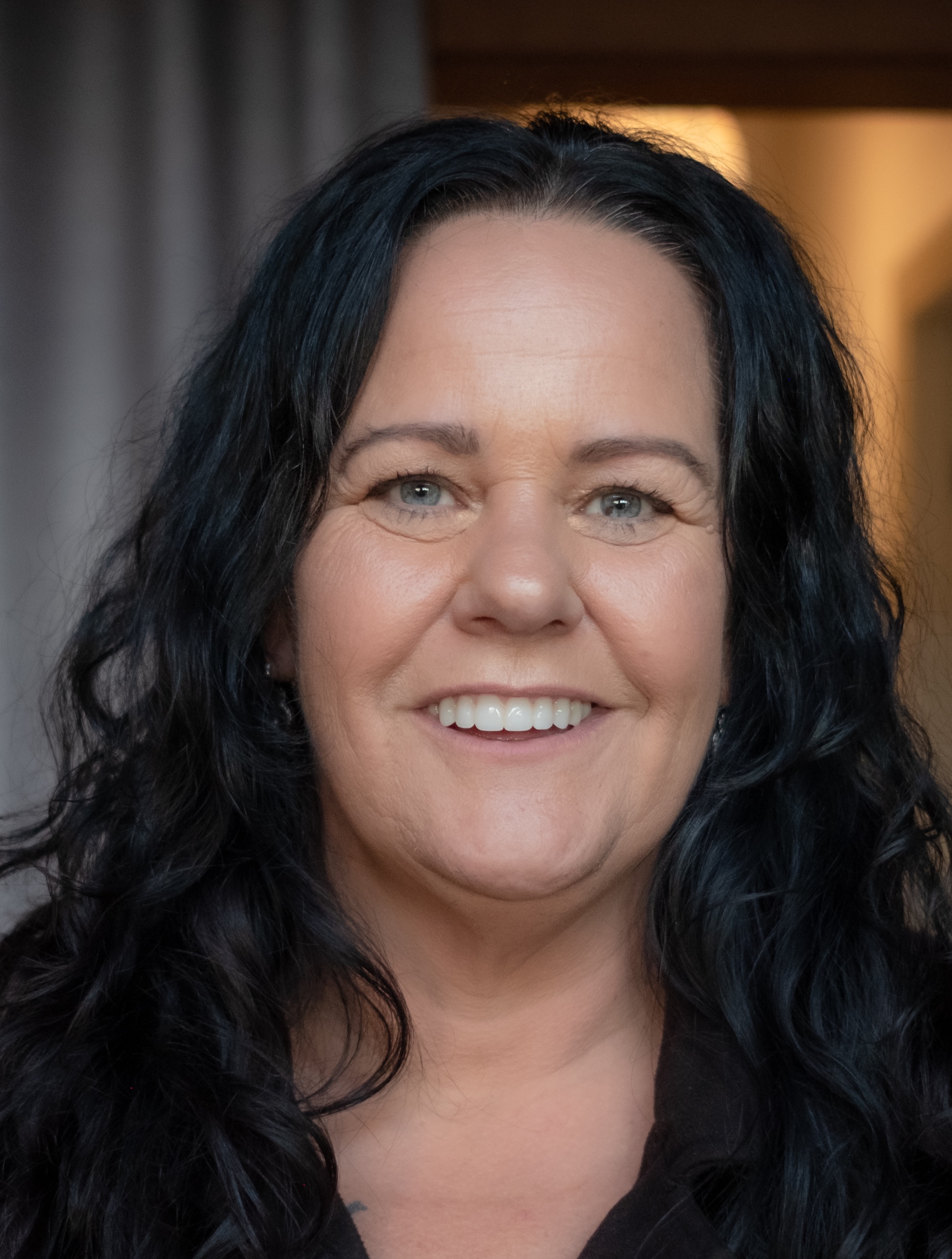 “It’s a very simple test that can give a lot of peace of mind”. 

- Simone, Awabakal Country
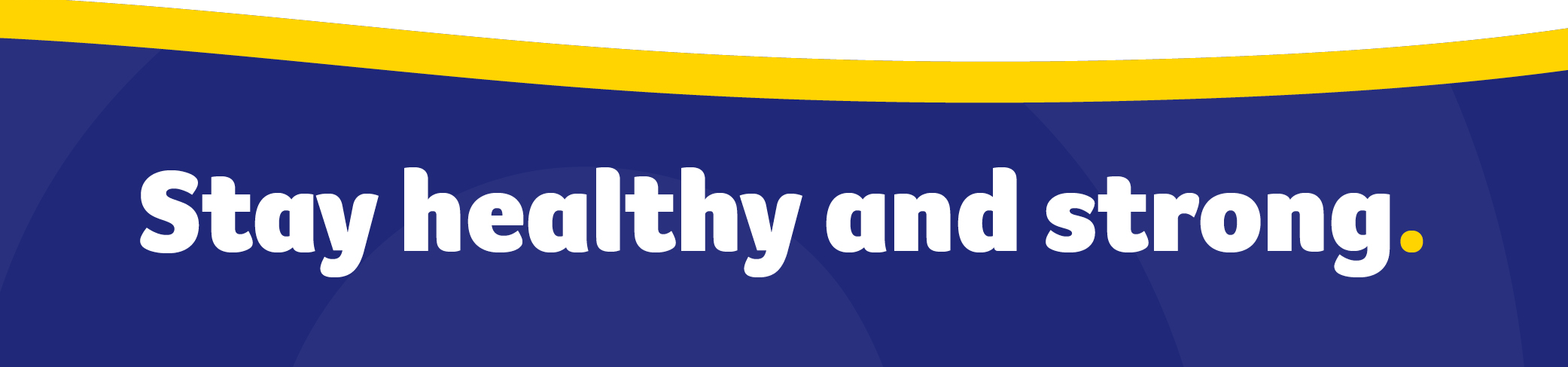 [Speaker Notes: To change the photo, right-click in the centre of the image and select ‘change picture’, then upload the replacement photo.
Quote textbox is editable.]